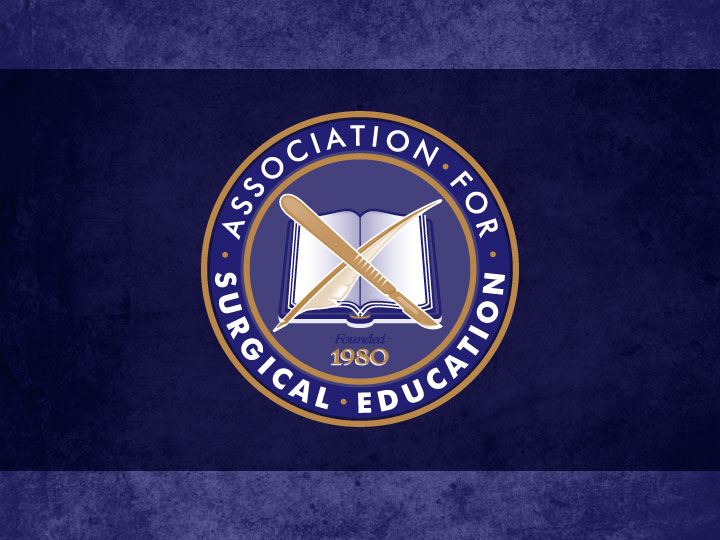 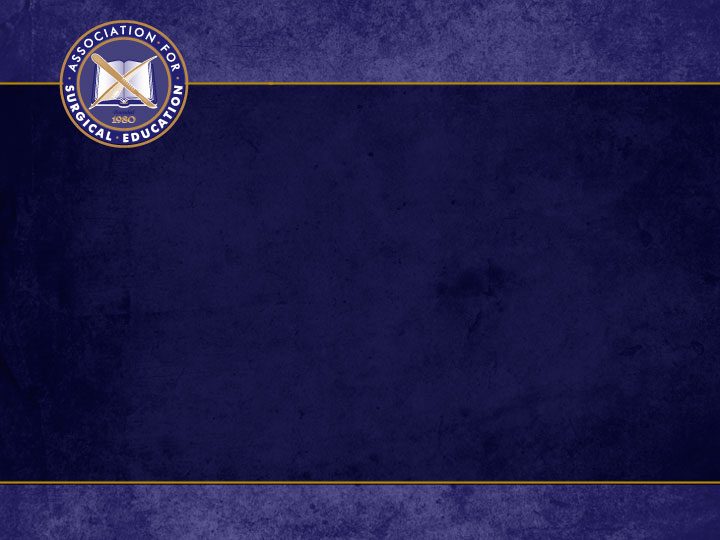 Surviving the LCME VISIT  Lessons Learned
Robert R. Nesbit, Jr. 
Medical College of Georgia
Augusta University
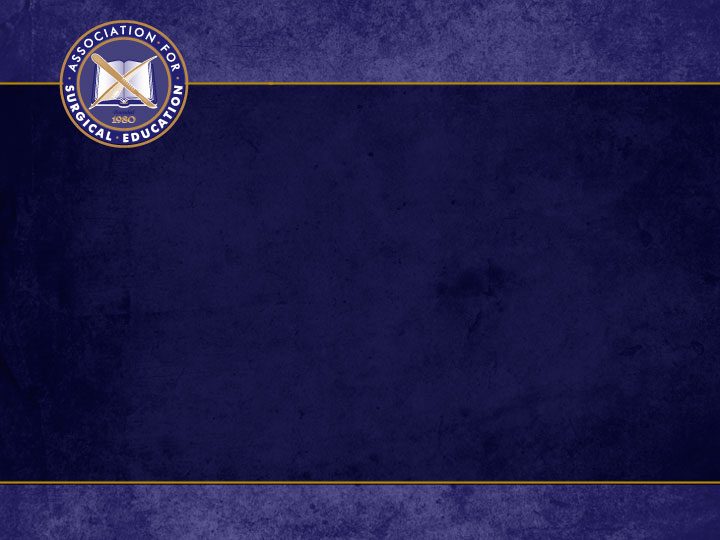 Surviving the LCME VISIT  Lessons Learned
Our visit – January 24-27, 2016
Our report – June 2016
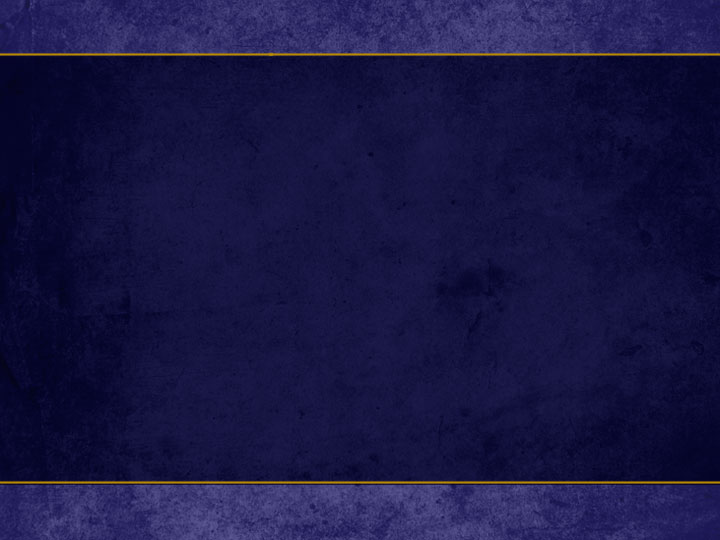 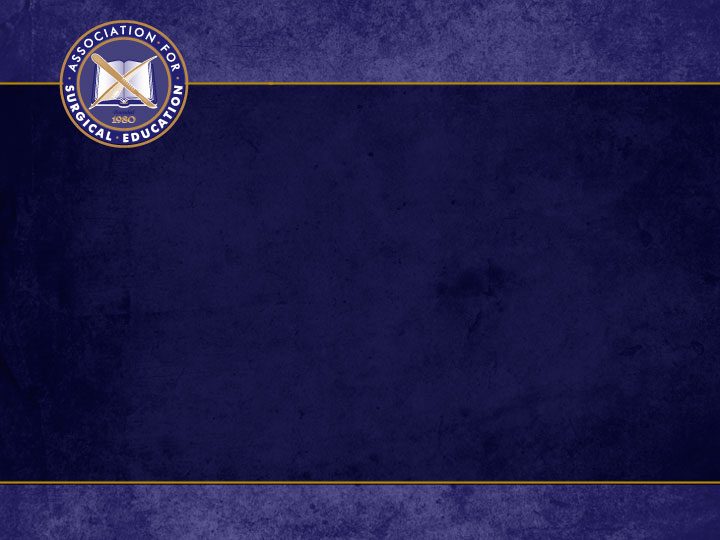 Surviving the LCME VISIT  Lessons Learned
It’s not your grandfather’s LCME
Or even your father’s
Major schools have been put on probation
You don’t want that!
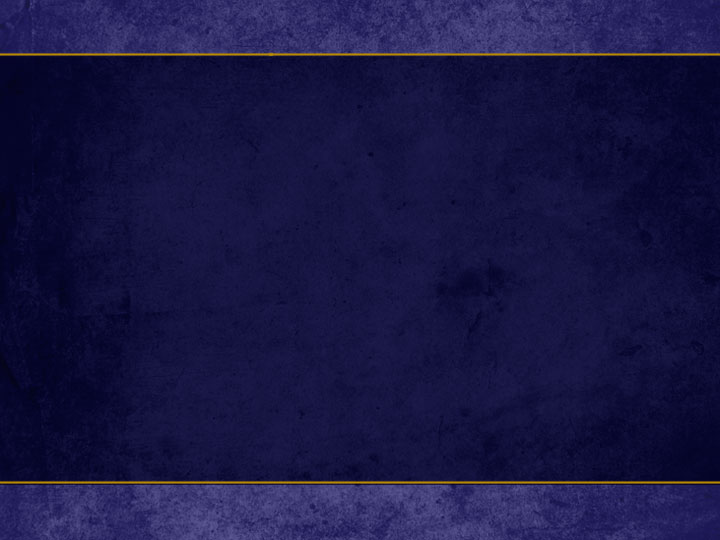 We started the Self- Study 18 mos in advance
12 Standards, 95 Elements
The DCI
The ISA
The GQ
Consultant
Mock Visit
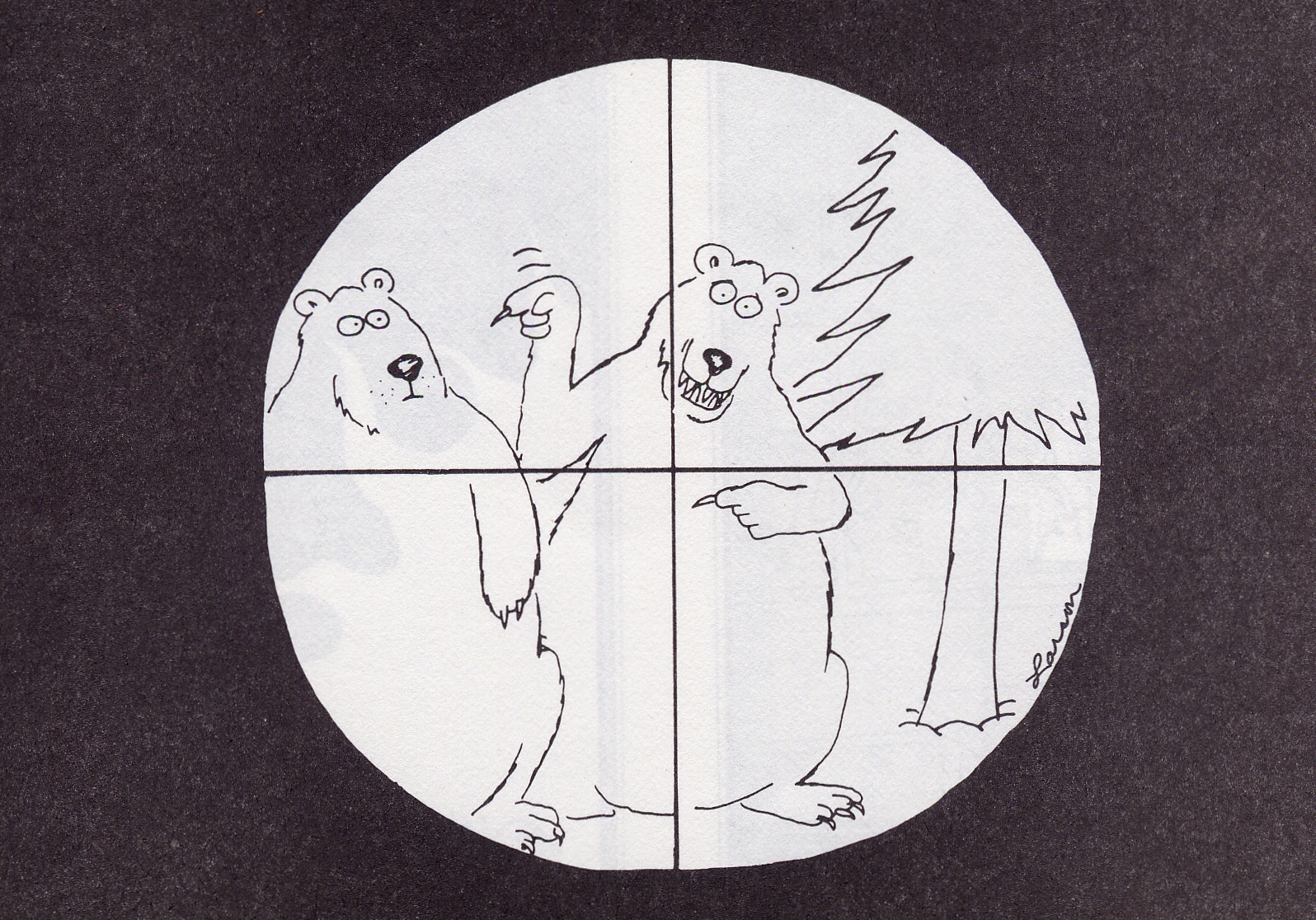 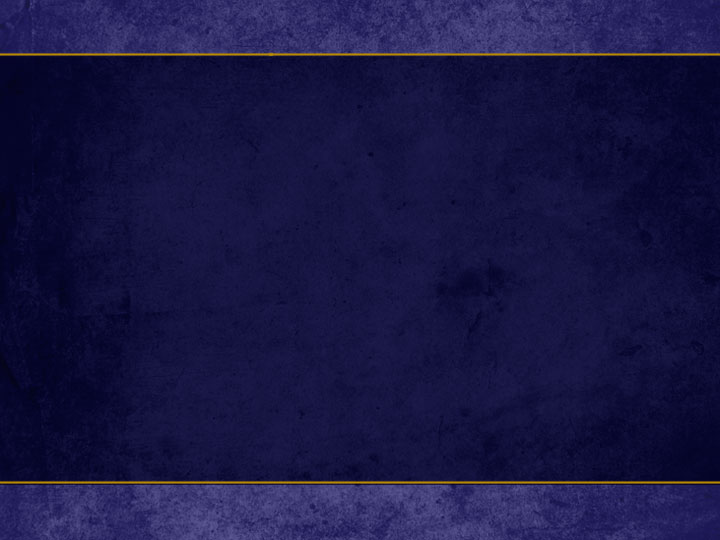 Curriculum Development?
Competencies
Oversight
Review
NOT a national curriculum
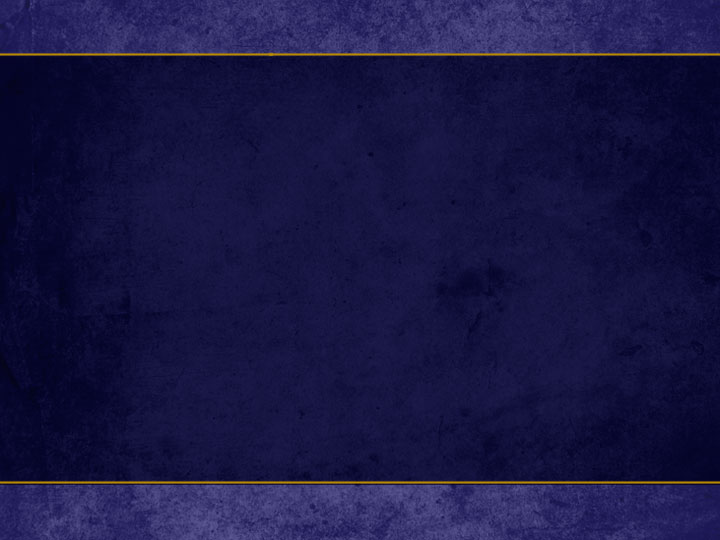 The Medical College of GeorgiaAugusta University
240 students per class
Two 4 year campuses
Augusta 190 / Athens 40
Three additional clinical campuses
One with an LIC
                                             (all new since last visit)
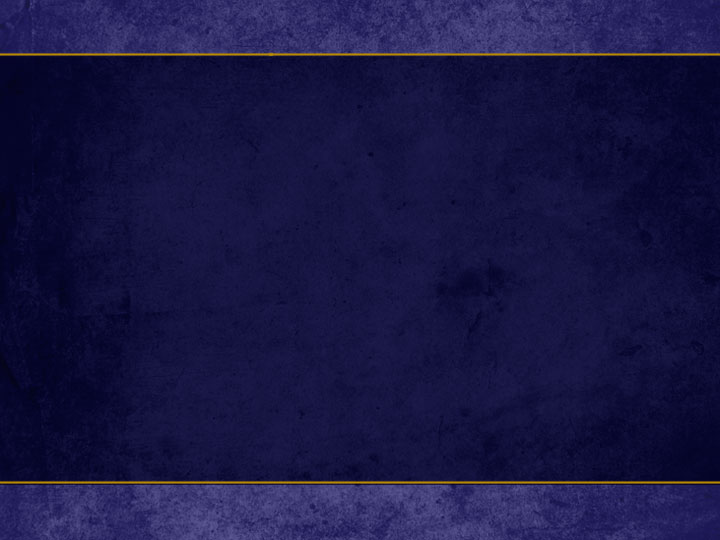 Comparability  
At all sites the same:
Goals and Objectives
Curriculum
Required Clinical Experiences
Evaluation and Grading
Final grade assigned by Clerkship Director
(and all that applies to the LIC too)
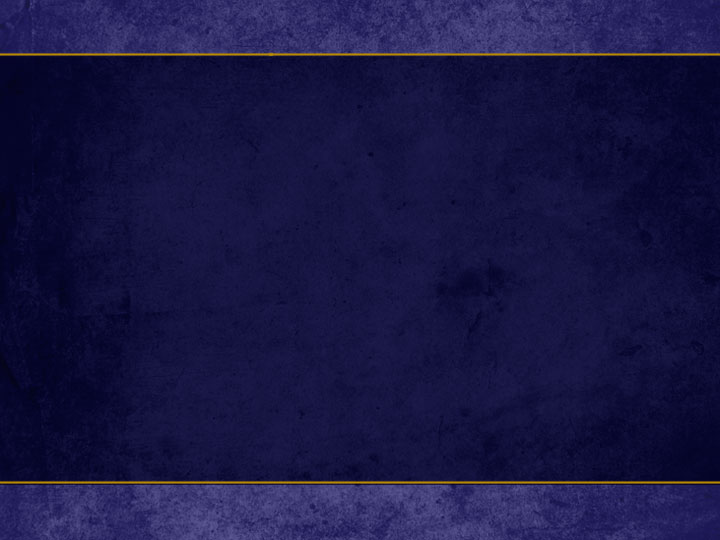 Prior citations
How are residents prepared to teach?
Policies – for everything!
How is that centrally monitored?
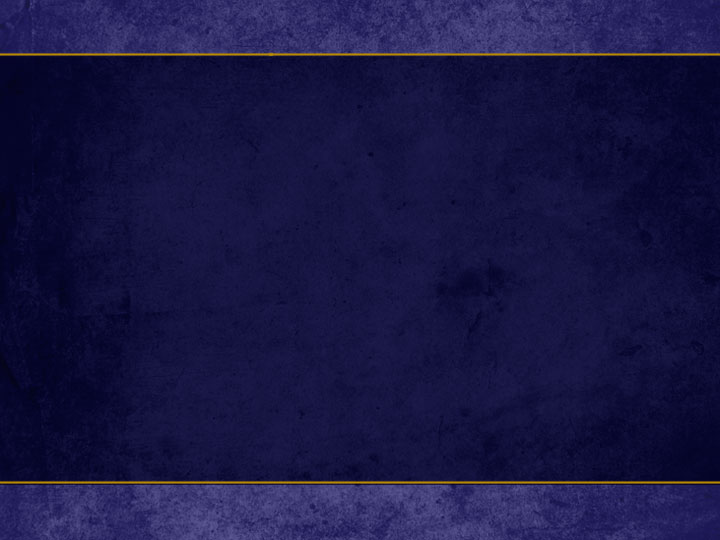 Our Dashboard – for everything every month – by site
And what do you do about outliers?
Grade delinquencies
Required experiences
Grades / scores
Duty hours
Mistreatment
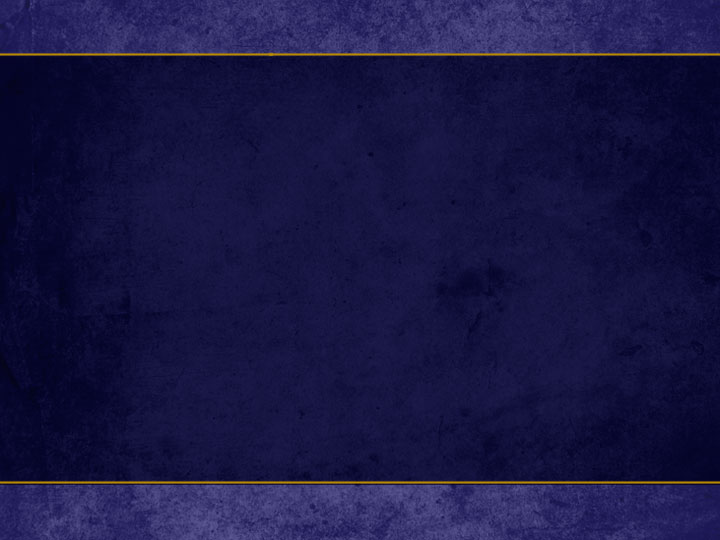 Amenities
Study space
Lockers
Computer access
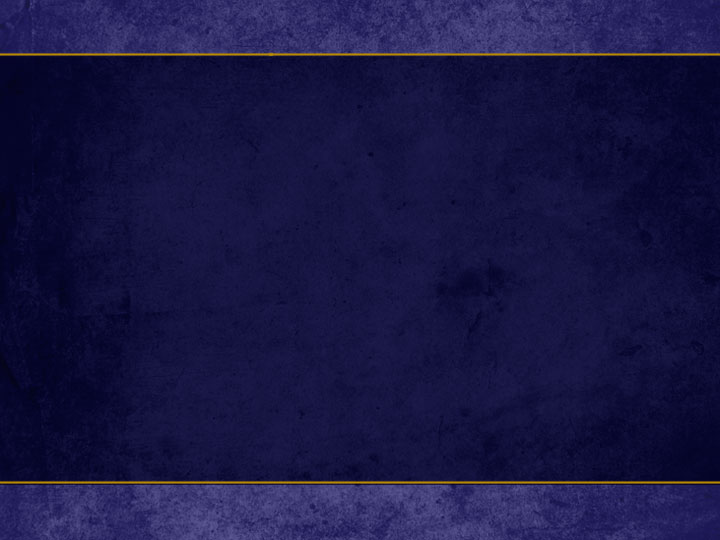 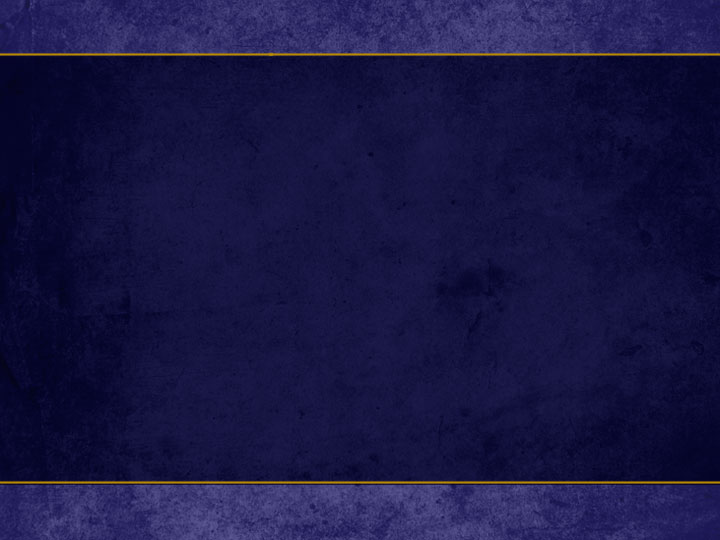 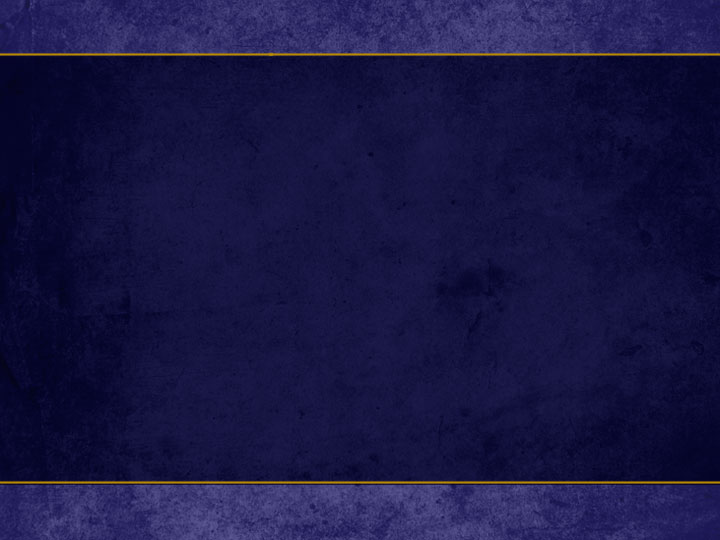 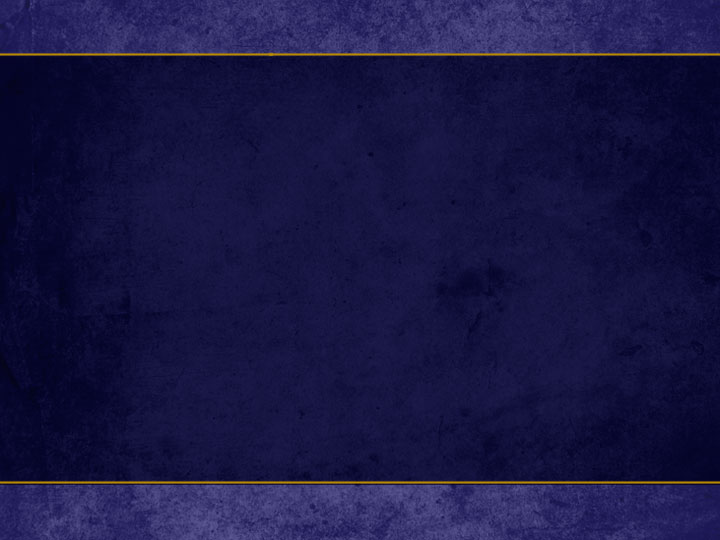 Other major interests
CQI
Cultural Competency
Interprofessional Education
Societal Problems
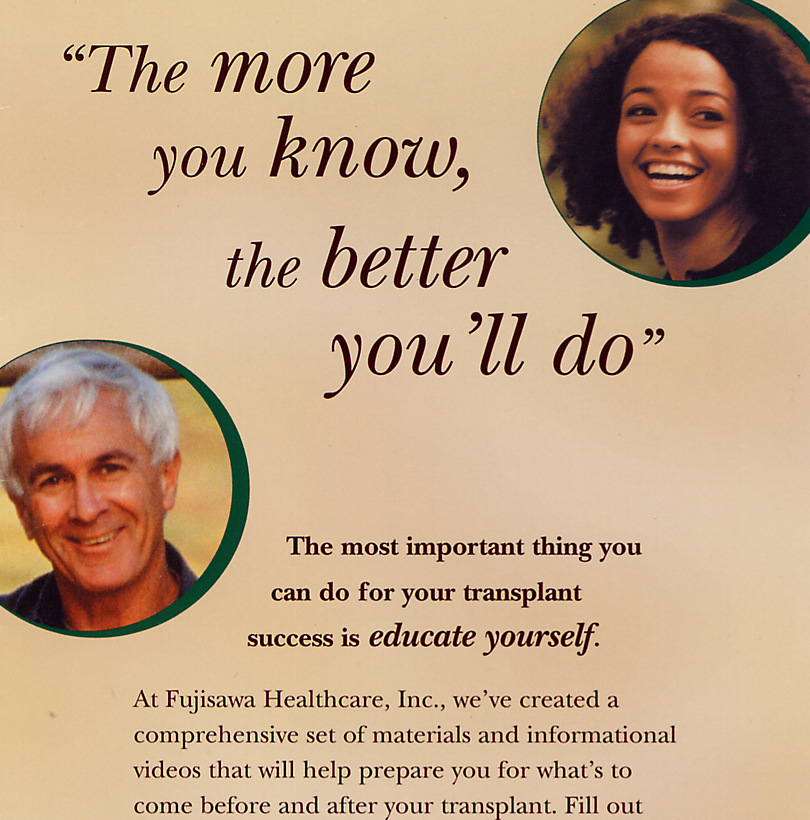 Still!